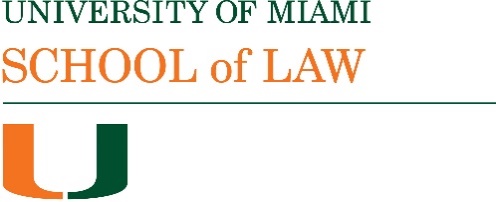 Bradley Business Associations 2022
Discussion of Paula Potter hypo
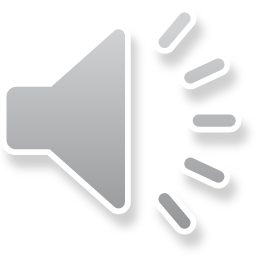 Question 1, page 33-4 (Paula Potter), part 1
Professor Paula Potter asks her research assistant, Allie, to hire a successor. Prof. says she will pay $9 per hour for 100 hours of work. A finds Zelda who says the going rate is $10 per hour and A says “Well, if that’s the going rate, that’s O.K. You have the job.”
Prof tells Z she will only pay $9. Z has turned down other offers and tries to enforce the contract.
What authority does A have? Actual authority: hire a successor, $9 per hour for 100 hours. Is there an argument A has implied actual authority to agree to $10 per hour? 
Apparent authority? What is the usual authority of a research assistant? 
Relevance of reliance? Not necessary for an apparent authority/implied actual authority claim.
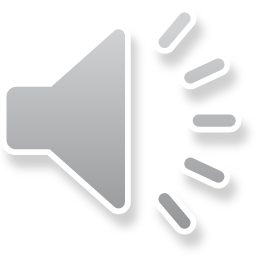 Question 1, page 33-4 (Paula Potter), part 2
Prof. to A: “Find the best available person, tell that person what the job is and how much I am willing to pay, and send her or him to me so I can offer the job if I am satisfied with your choice.”
Ambiguity: in this scenario are we to assume A tells Z she has the job or not? 
If so, this is clearly outside the scope of A’s authority – it is clear here that Prof. does not intend her to be able to conclude the contract (no scope for implied actual authority).
Is there apparent authority? Situation seems similar to the original situation.
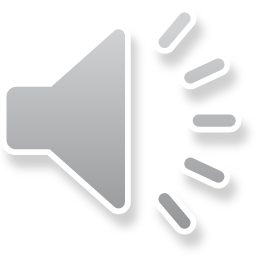